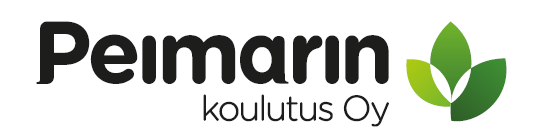 Y-tunnus: 2926041-2
Omistaja: Peimarin koulutuskuntayhtymä , Ammattiopisto Livia.
Perustettu syksyllä 2018, kotipaikka Kaarina.
Kaikki  Ammattiopisto  Livian maksulliset koulutukset toteutetaan Peimarin koulutus Oy:n kautta.
Yhtiön toiminnantarkoituksena on osaavan työvoiman saatavuuden turvaaminen alueen työmarkkinoille ja liiketaloudellinen kannattavuus.
Ammattiopisto Livia on Suomen suurin luonnonvara-alan oppilaitos, jossa on laaja infra ja osaaminen erilaisten koulutusten järjestämiseen.
Paljon erilaisia vaihtoehtoja toteuttaa asiakaslähtöisiä lyhytkursseja. 
Mahdollista järjestää kursseja asiakkaiden määrittämissä tiloissa.
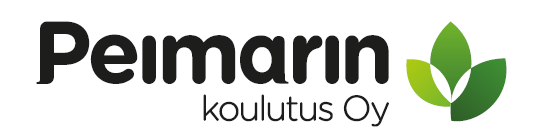 Luomukurssi Somerolla keväällä 2019
Someron kaupunki tarjoaa ainutlaatuisen mahdollisuuden somerolaisille viljelijöille.
Kurssi on suunnattu luomutuotantoon aikoville viljelijöille tai muuten luomutuotannon viljelykeinoista kiinnostuneille tavanomaisille viljelijöille, jotka haluavat esimerkiksi monipuolistaa kasvilajistoaan tai parantaa maan kasvukuntoa.
Kurssi on maksuton somerolaisille viljelijöille ja sen kustantaa Someron kaupunki.
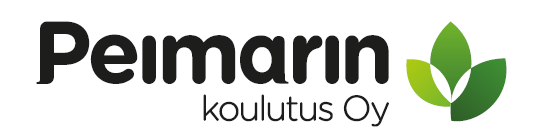 Luomukurssi Somerolla keväällä 2019
MA 4.2. klo 17.00-21.00
Mitä luomu on? Katsaus nykytilanteeseen ja luomuun, siirtymisen muutokset
Rosita Isotalo, Ammattiopisto Livia

KE 6.2. klo 17.00-21.00
Viljavuuden hoito ja viljelykierto luomutilalla
Jenna Ekman, Ammattiopisto Livia

MA 11.2. klo 17.00-21.00
Luomutilan kannattavuusnäkökulmia
Eero Vanhakartano, ProAgria
klo 19.00 Luomutilan lannoitus, rikkakasvit ja torjunta
Janne Soini, Somero
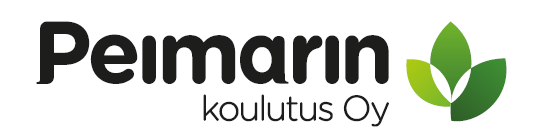 Luomukurssi Somerolla keväällä 2019
KE 13.2. klo 17.00-21.00
Luomutilan valvonta ja kirjanpito
Rosita Isotalo, Ammattiopisto Livia
 
TO 14.2. klo 17.00-21.00
Luomusitoumus
ELY -keskuksen edustaja
Klo 19.00 Luomutuotannon näkökulmia
Janne Rauhansuu, Myssyfarmi
 
MA 4.3. klo 17.00-21.00
Luonnonmukainen puutarhatuotanto 
Ville Korpelainen, Ammattiopisto Livia
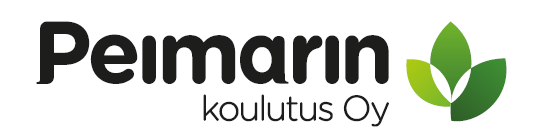 Mikäli viljelijä haluaa luomukurssille osallistumisestaan ELY-keskuksen luomutuotantoon siirtymisen edellyttämän luomupätevyyden, tulee hänen osallistua koulutukseen 100 %. 
Mikäli viljelijä haluaa laajentaa osaamistaan ja hän osallistuu vain valitsemiinsa iltoihin, sekin onnistuu muttei oikeuta todistukseen.
Ilmoittautuminen 31.1.2019 mennessä jenna.ekman@livia.fi.
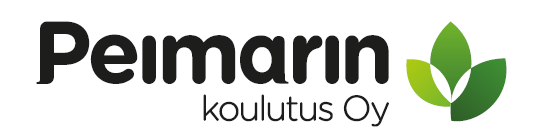 Korttikoulutukset Somerolla keväällä 2019
Tieturva1-koulutus:
Koulutuksen kesto 1 pv, hinta 110 €/henkilö (sis. ALV 24 %, oppimateriaalit ja tieturvakortin). 
Minimi osallistujamäärä  on 13 ja mukaan mahtuu 25 henkilöä. 
Ajankohta: 8.4.2019

Tulityökortti:
Koulutuksen kesto 1 pv, hinta 110 €/henkilö ( sis. ALV 24 %, oppimateriaalit ja tulityökortin). 
Minimi osallistujamäärä 18 ja mukaan mahtuu 25 henkilöä. 
Ajankohta: 19.3.2019
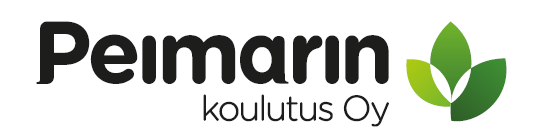 Korttikoulutukset Somerolla keväällä 2019
Hygieniapassi:
Koulutuksen kesto 1 pv, koulutuksen ja testin hinta 93 €/henkilö (sis. ALV 24 % ja hygieniapassin), pelkkä testi 50 € (sis. ALV 24 % ja hygieniapassin). 
Minimi osallistujamäärä 8 ja mukaan mahtuu 25 henkilöä. 
Ajankohta: 16.4.2019

Kasvinsuojelututkinto:
Koulutuksen kesto 1 pv ja hinta 93 €/henkilö (sis. ALV 24 %). 
Ajankohta: 15.4.2019
Vain tutkintokokeeseen osallistuminen 50 € (sis. ALV 24 %). Pelkästään tutkintokokeeseen osallistuminen edellyttää itsenäistä verkko-opiskelua etukäteen.
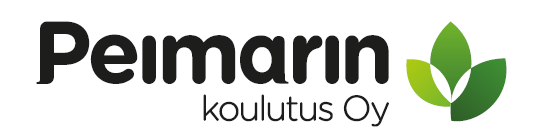 Kaikkiin edellä mainittuihin korttikoulutuksiin ilmoittautumiset
   jaakko.kuusvuori@livia.fi. tai numeroon 0500 525 493,
   tekstiviestillä  31.1.2019 mennessä. 
   Ilmoittautumisen yhteydessä mainitse, että kyseessä on Somerolla
   toteutettava koulutus ja tietenkin yhteystietosi sekä kortti, jonka aiot 
   suorittaa.
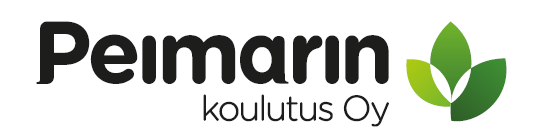